Iceland: How Could This Happen?
The Chamber of Commerce recommends that Iceland stop comparing itself with other Nordic countries because we are superior to them in most respects. 
Iceland Chamber of Commerce, February 2008.
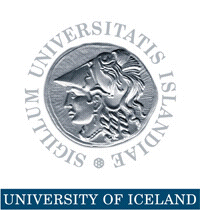 Thorvaldur Gylfason
Overview
Historical background
Relevant comparisons
Denmark, Finland, Norway, and Sweden
Ireland, Portugal, and Greece
Faroe Islands
Gathering clouds, once more
Weakened institutions, failed banks, broken trust: Deep trouble
Uncertain prospects for reform and restoration
GNI per capita(1980-2012, current international $, ppp)
Nordics
Periphery
Norway has left others behind
Where to look?
Investment
Exports
Education
Institutions
Iceland parted company in 2008
Source: World Bank World Development Indicators.
Hours of work per employee 1950-2012
Nordics
Periphery
Source: The Conference Board Total Economy Database™, January 2013, http://www.conference-board.org/data/economydatabase/
Hours of work per capita 1950-2012
Nordics
Periphery
Source: Author’s computations based on preceding charts.
GNI per hour worked 1990-2012 (Current international $, ppp)
Nordics
Periphery
Source: Author’s computations based on preceding charts.
Unemployment(1980-2011, % of labor force)
Nordics
Periphery
Iceland joined Nordic mainstream
Source: World Bank World Development Indicators.
Inflation(1961-2012, consumer prices, % per year)
Nordics
Periphery
Iceland: Missed inflation target
% per year
99.95%
Source: World Bank World Development Indicators.
Banking
Three main banks and Central Bank collapsed
Recapitalization of three commercial banks cost 18% of GDP
Recapitalization of Central Bank cost 18% of GDP
Damage incurred equaled seven times GDP
Foreign creditors, shareholders, and depositors lost five times GDP
Local residents lost two times GDP (stock market was wiped out, pension funds took a big hit)  
Public debt rose from 29% to 93% of GDP, or by 64% of GDP – close to world record
Banking
Banks broke the law (SIC report 2010)
Insider trading
Market manipulation
False reporting
Breach of trust
Foreign-currency indexed loans
Local-currency indexed loans?
Special prosecutor’s office set up in 2009
Staff expanded from 3 to 100, with foreign help
80 cases involving nearly 200 individuals
Black, Ferguson, Galbraith, Stiglitz and others make similar claims for the US, with Akerlof and Blinder not far behind
Black’s Recipe for control fraud
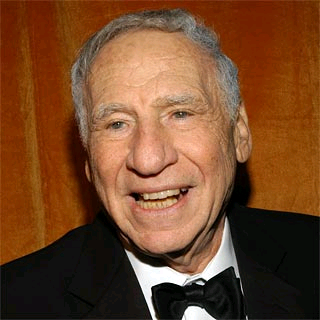 “The Best Way to Rob a Bank is to Own One”
When a senior officer deliberately causes bad loans to be made he does not defraud himself
He defrauds the bank’s creditors and shareholders, as a means of optimizing fictional accounting income
It pays to seek out bad loans because only those who have no intention of repaying are willing to offer the high loan fees and interest required
Grow really fast 
Make really bad loans at higher yields 
Pile up debts
Put aside pitifully low loss reserves
The script is from Mel Brooks’s movie, The Producers (1968): A flop pays better than a hit
Four-point recipe
Banking
No banking strategy in place as yet
Rumors of Russian money laundering before crash
No foreign competition in sight yet
Government has a big stake in Landsbanki, smaller stakes in other two banks
Rumors of selling stakes to, yes, Chinese banks
New government immediately closed down EU accession talks, cozying up instead to China and Russia as well as to Greenland and the Faroe Islands
Strict capital controls: No end in sight
Ten largest corporate bankruptcies of all time (USD billion)
Source: Financial Supervisory Authority of Iceland.
Bank assets(1990-2011, % of GDP)
Nordics 1990-2011
Periphery 1995-2011
Iceland did have a banking crisis in 1989-1993; it was covered up
Irish government, unlike the Icelandic one, decided to bail out the banks, at huge cost
Source: World Bank World Development Indicators.
Domestic bank lending 1960-2012 (% of GDP)
Nordics
Periphery
Interest rate spread(1961-2009, lending rate minus deposit rate, %)
Nordics 1970-2009
Periphery 1961-2005
In Ireland, Portugal, and Greece, local banks face foreign competition
Without foreign competition, Iceland’s bank privatization failed to reduce spread
Source: World Bank World Development Indicators.
Bank nonperforming loans(2000-2012, % of gross loans)
Nordics
Periphery
Iceland’s banks: Still in a class by themselves 
Source: World Bank World Development Indicators.
General government gross debt (2001-2012, % of GDP)
Nordics
Periphery
Iceland: Sovereign default? Hardly.
Another rescue by IMF? Possibly.
Source: Eurostat.
Trust in Icelandic institutions 2013 (% expressing a lot of trust in institutions)
MMR
Capacent
Corruption 2012 (Business corruption as measured by Transparency, political corruption as measured by Gallup)
Transparency
Gallup
Exports of goods and services (1960-2012, % of GDP)
Nordics
Periphery
Iceland: Exports shot up 
when the króna collapsed
Greece and also Portugal remain remarkably closed
Source: World Bank World Development Indicators.
Import volume 2000-2011 (2000 = 100)
Nordics
Periphery
Source: World Bank World Development Indicators.
Manufactures exports(1962-2012, % of total exports)
Nordics
Periphery
Norway pays for its oil
Iceland is decidedly low-tech
Source: World Bank World Development Indicators.
Herfindahl merchandise export diversification index 1995-2012
Source: UNCTAD.
Gross capital formation(1965-2011, % of GDP)
Nordics
Periphery
Iceland: Collapse of net investment
% of GDP
Source: World Bank World Development Indicators.
Adjusted net saving(2005-2012, % of GNI)
Nordics
Periphery
Source: World Bank World Development Indicators.
Labor force with primary education(1992-2011, % of total)
Nordics
Periphery
Iceland: Why so much primary?
Source: World Bank World Development Indicators.
Labor force with secondary education(1992-2011, % of total)
Nordics
Periphery
Because there is too little secondary …
Source: World Bank World Development Indicators.
Labor force with tertiary education(1992-2011, % of total)
Nordics
Periphery
… and too little tertiary education
Source: World Bank World Development Indicators.
Periphery: Banking crises vs. fiscal crises
Fiscal measures 2007 (% of GDP)
Bank assets 2007 (% of GDP)
Iceland and Ireland: Crisis spread from banks to budget
Greece and Portugal: Crisis spread from budget to banks
In 2012, ca. half of Irish households had negative equity in their houses compared with about a quarter of Icelandic households
Iceland 2008 vs. Faroe Islands 1989
Final comparison
Iceland
Faroe Islands
Root cause: Corruption, esp. incestuous relations among banks, business, and politics
2009-2010: GDP fell 10%
No significant emigration yet, this could change
Króna fell by 33% in real terms
Promised constitutional reform, but did not deliver, ignored national referendum
Limited trust: From cohesion to contempt
Root cause: Corruption, esp. incestuous relations among banks, business, and politics
1989-1993: GDP fell 33%
15% of population fled, a third of which returned later
Fixed exchange rate, tied to Danish krone one-to-one
Promised constitutional reform, but did not deliver, did not hold national referendum
Essentially same story